LET’S TRAIN OUR SPEAKING SKILLS
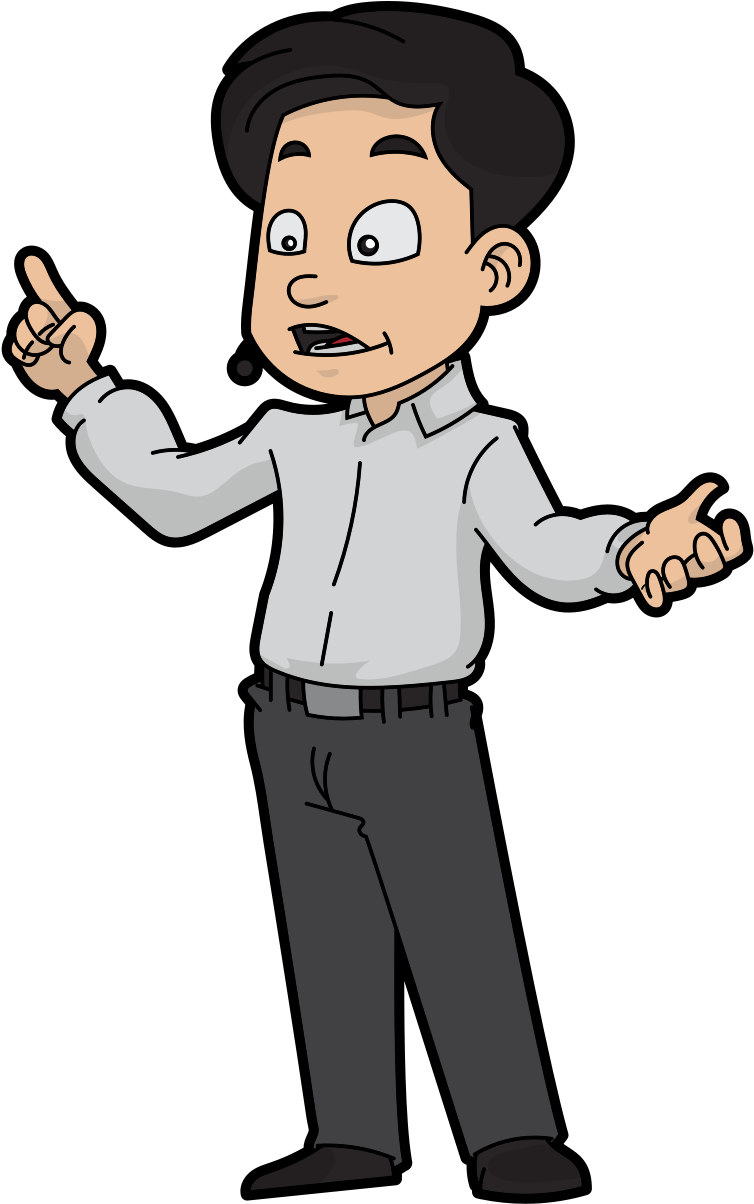 WHAT CAN TRAIN ARTICULATION?
reading aloud
recitation of poems
playing with voice and intonation
tongue twisters
Tongue twisters
I saw a kitten eating chicken in the kitchen
She sells seashells by the seashore
A big black bear sat on a big black rug
Playing with voice and intonation
Playing with voice and intonation
My heart’s in the Highlands, my heart is not here;
My heart’s in the Highlands, a-chasing the deer;
A-chasing the wild deer, and following the roe,
My heart’s in the Highlands wherever I go.
dictator
Playing with voice and intonation
Farewell to the Highlands, farewell to the North,
The birth-place of valour, the country of worth;
Wherever I wander, wherever I rove,
The hills of the Highlands for ever I love.
flirting with the audience
Playing with voice and intonation
Farewell to the mountains high cover’d with snow;
Farewell to the straths and green valleys below;
Farewell to the forests and wild-hanging woods;
Farewell to the torrents and loud-pouring floods:
merry child
Playing with voice and intonation
My heart’s in the Highlands, my heart is not here;
My heart’s in the Highlands, a-chasing the deer;
A-chasing the wild deer, and following the roe,
My heart’s in the Highlands wherever I go.
indifferent person
Your prepared 1 min speeches
FEEDBACK
ccontent (interesting, logical, attracting, funny...)
presentation (time, voice, intonation, non-verbal items)
VOCABULARY
NOUNS
COMPARISON
QUESTION FORMS
ADJECTIVES
TENSES
VERBS
LINKING WORDS
IDIOMS
BRITISH vs AMERICAN
PHRASAL VERBS
SLANG
PRACTICE PARTS OF SPEECH
Write all words that come to your mind looking at the picture
15 words
5 nouns, 5 adjectives, 
5 verbs
Task
Compose a story with all these words. 
7-10 sentences
MASTERS OF IMPROVISATION
HOMETASK
1. Choose any text and soot a 1 min video of your reading. Send on Telegram
2. Compose a story with suggested words
YOU’RE EXCELLENT!!!!
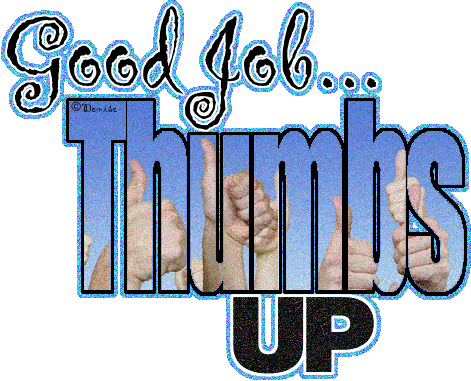 PRACTICE YOUR VERBS
Describe your usaul  working day using only verbs or verbal phrases

Describe your boyfriend’s usaul  working day using only verbs or verbal phrases
Describe your ideal day using only verbs or verbal phrases